MUO (Introduction)
Based on mechanical force:
To mix different components 
To separate a specified component from a mixture
Size reduction and enlargement
Enhance mass and heat transfer (drying, absorption, etc.)
Most frequent mechanical unit operations (MUO):
Size reduction, screening, sedimentation, fluidization, filtration, centrifugation, cyclones, magnetic separation, electro-static precipitators, floatation, solid transportation , mixing
Solomon Bogale                        Chemical Eng'g Department
MUO (Intro…particle size)
If not all, most unit operations depend on particle size range of the material involved.
Particles resulting from size reduction (naturally):
Are not perfectly spherical
Contain (more or less) broad range of particle sizes
Two basic challenges
How to characterize a particle of arbitrary shape by one single particle size?
How to describe a particle size distribution?
Solomon Bogale                        Chemical Eng'g Department
MUO (Particle size measurement)
Particle size measuring methods
Microscopic techniques are based on direct observation (used as a reference method)
Light microscopy (>0.5m)
(Scanning) electron microscopy (>5nm)
Sieving
Dry sieving (50 m – 10cm)
Wet sieving (>20 m)
Performed in a range of standard sieves
Image analysis technique
Solomon Bogale                        Chemical Eng'g Department
MUO (Particle size measurement)
Aperture size is the dimension of the opening
Mesh number is the number of  openings per inch

e.g. 200mesh = 200 openings/inch
	                = 74 m/opening

The particle size of the material remaining between the two sieves is mostly accepted to be halve of the sum of the two sieve openings
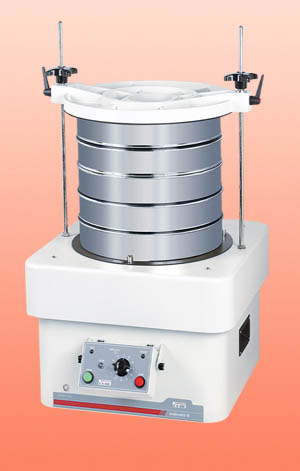 The results of the sieve analysis can be represented by
histogram
differential distribution
cumulative distribution
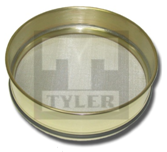 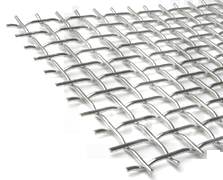 Solomon Bogale                        Chemical Eng'g Department
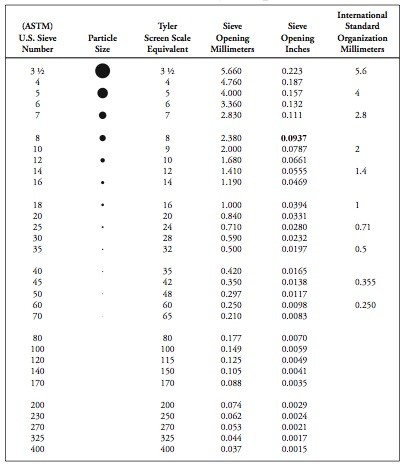 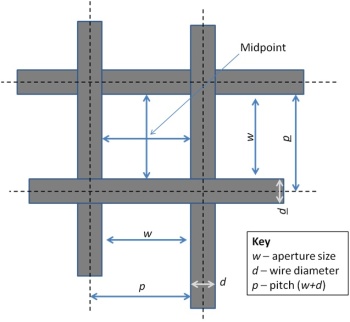 Sieve standards: Mesh size vs. aperture size
MUO (Particle size measurement)
Sedimentation 
Sedimentation in a gravitational field (50 m – 0.5 m )
Detection techniques
Photo
X-ray
Gravimetric
Densitometric
Pipette-sedimentometry
Sedimentation in a centrifugal field is applicable (1 m – 1nm)
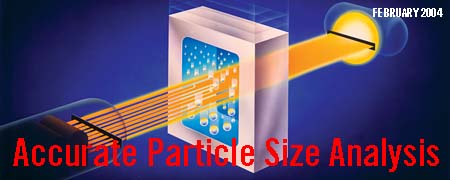 Solomon Bogale                        Chemical Eng'g Department
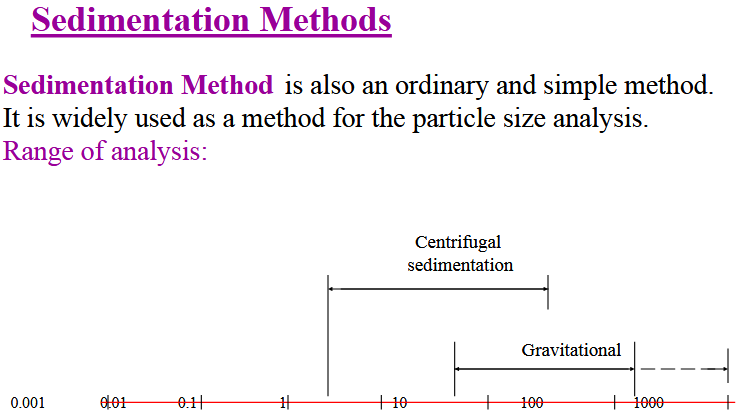 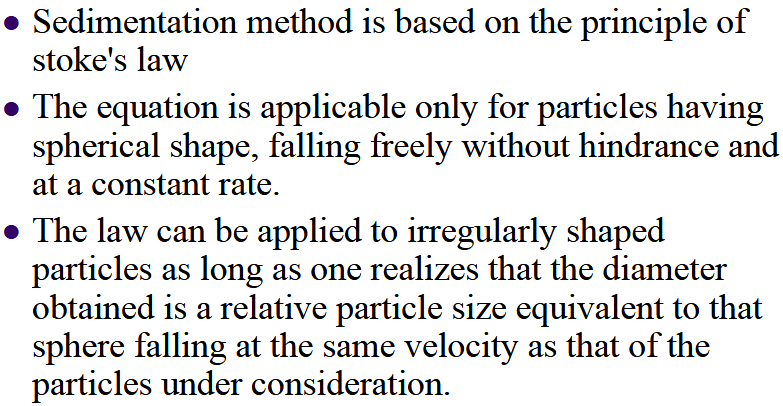 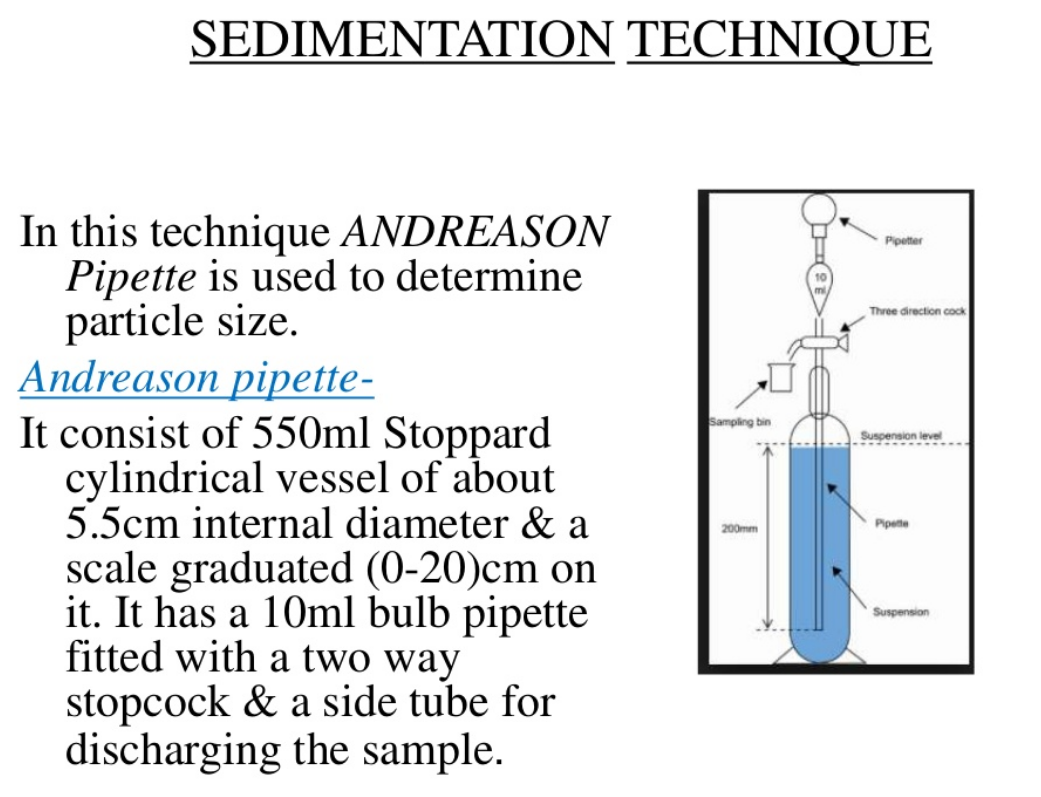 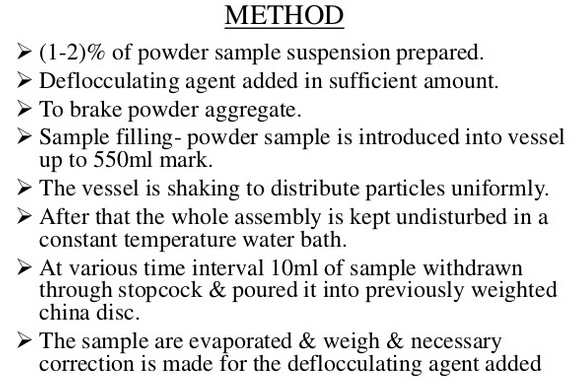 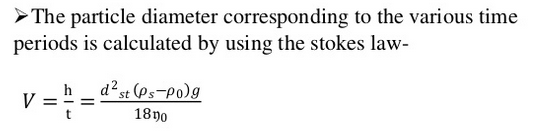 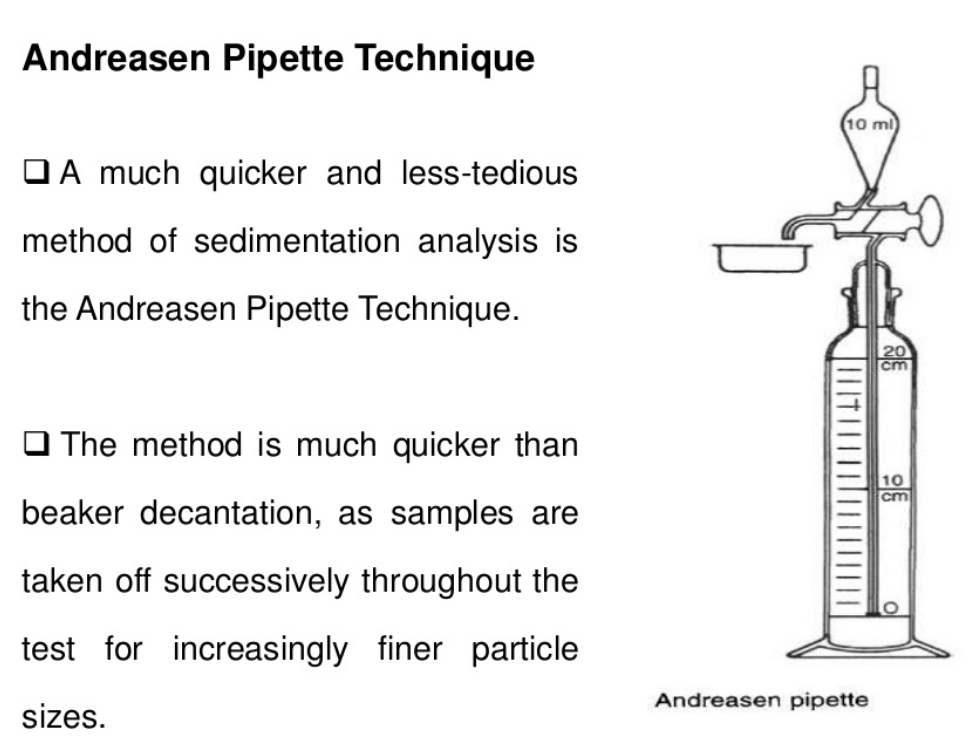 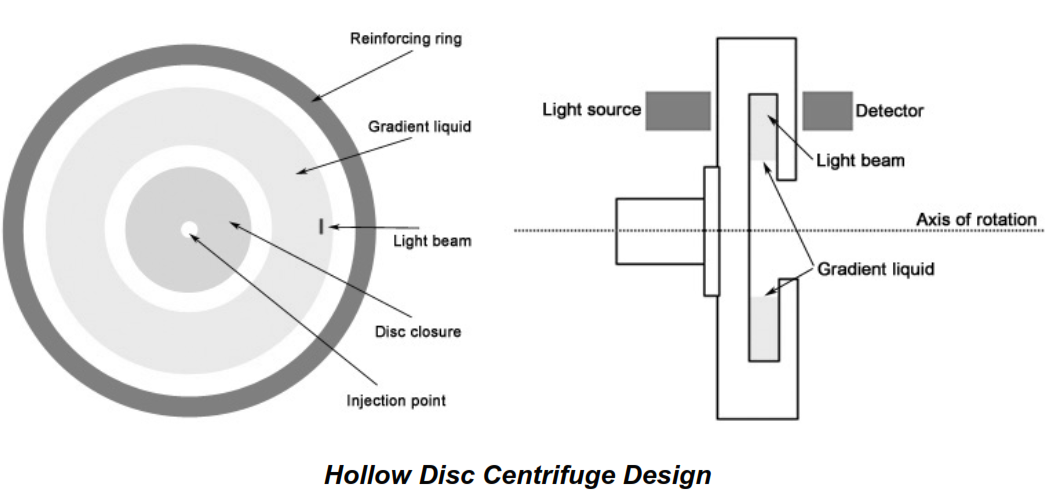 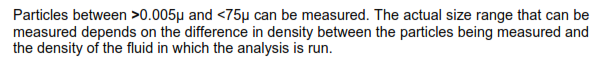 MUO (Particle size measurement)
Electrical sensing zone (coulter counter)
Suspension passed through capillary conductivity cell
Size range (1000 m – 0.1 m)
Light scattering techniques
Classical light scattering according to Rayleigh or Mie-theory
Laser-Fraunhofer-diffraction (1 m -1800 m)
Laser-photon correlation spectroscopy(3 nm-3 m)
Solomon Bogale                        Chemical Eng'g Department
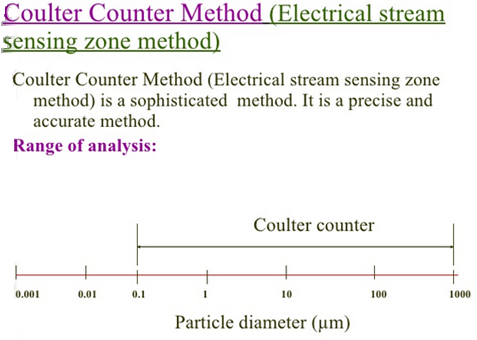 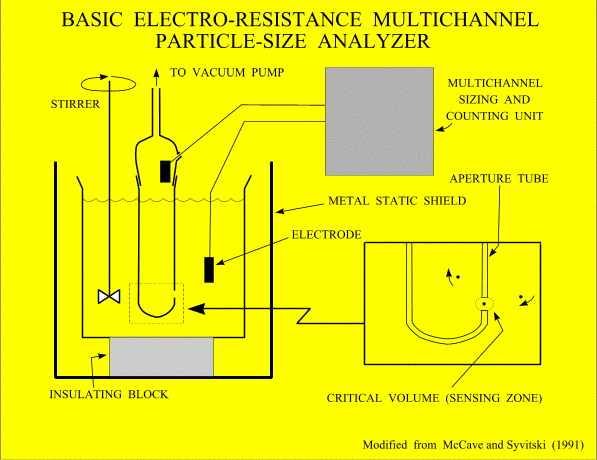 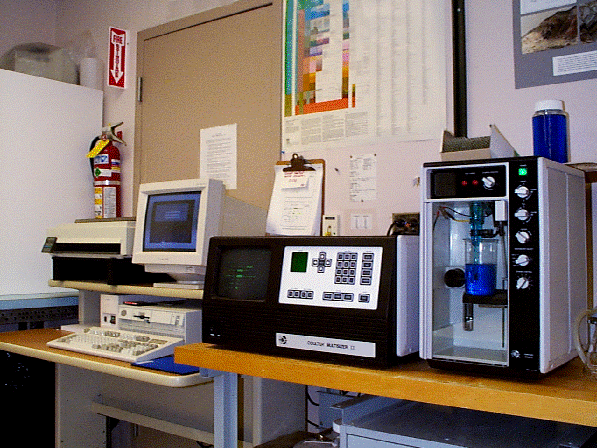 MUO(Particle size measurement) Electrical sensing zone (coulter counter)
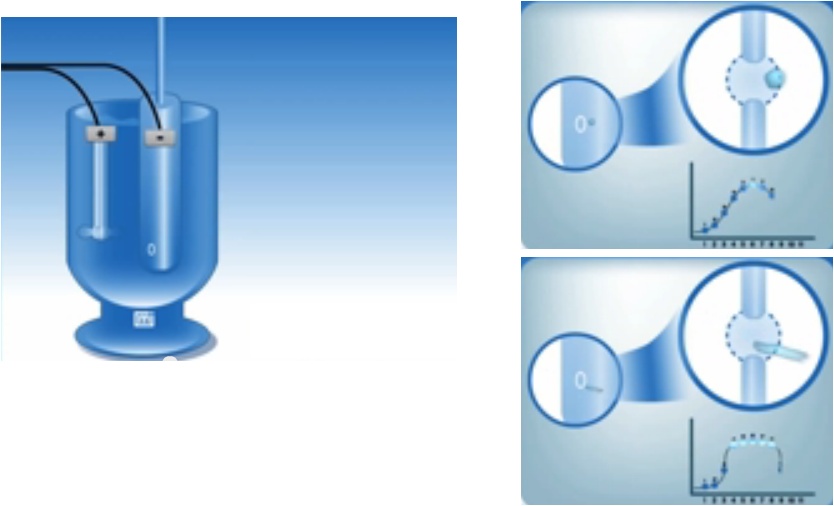 Helps to count the particles
 Based on the resistance 
   b/n the electrodes
MUO(Particle size measurement) Light scattering techniques
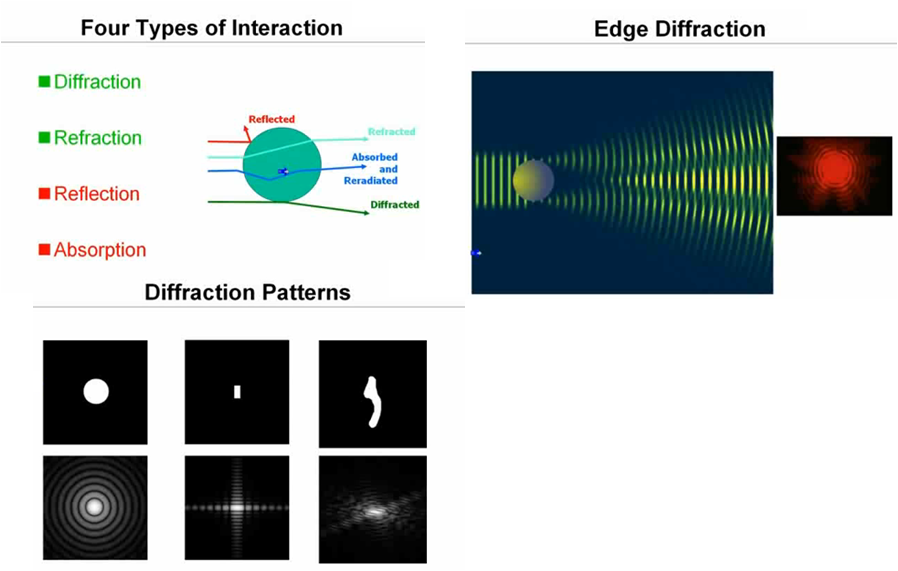 Solomon Bogale                        Chemical Eng'g Department
MUO(Particle size measurement) Light scattering techniques
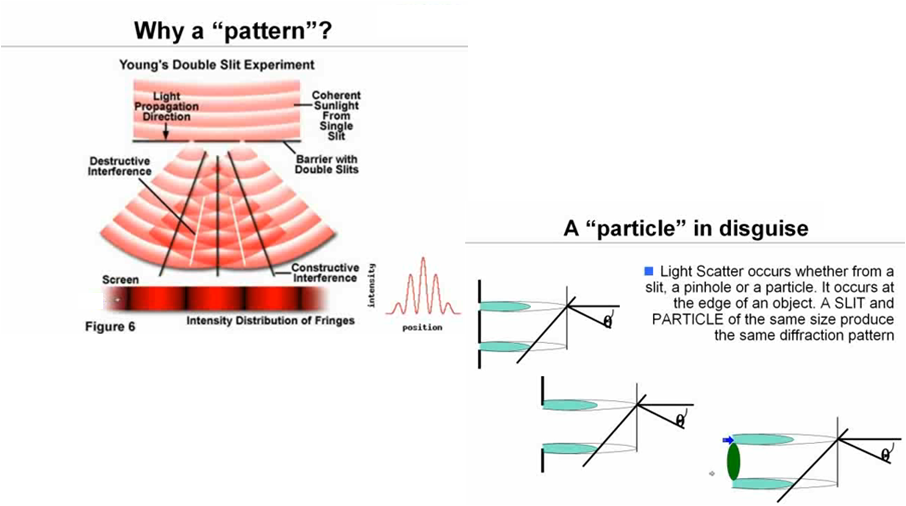 MUO(Particle size measurement) Light scattering techniques
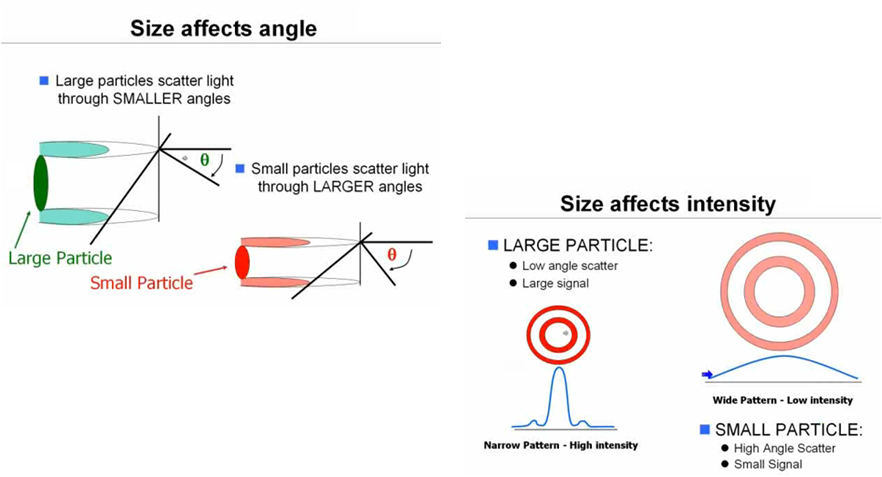 MUO (Particle size characterization)
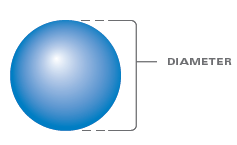 Particle size characterization:
Spherical particles have one single dimension (i.e. the diameter )
Particles of arbitrary shape are assigned a diameter of an equivalent sphere. The equivalency can be based on:
Surface area of the particle (a1)
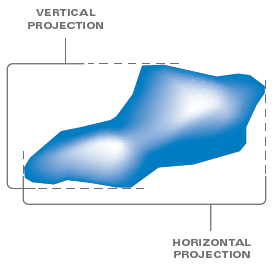 Area equivalent 
sphere diameter
Solomon Bogale                        Chemical Eng'g Department
MUO (Particle size characterization)
Volume of the particle (V1):




Specific surface per unit volume of the particle (S’):
volume equivalent 
sphere diameter
Solomon Bogale                        Chemical Eng'g Department
MUO (Particle size characterization)
Sedimentation velocity of the particle (u):





Sieve opening = mesh equivalent sphere diameter
The diameter of the various equivalent spheres is different. Hence, irregularly shaped particle doesn’t have an unequivocal size.
stokes equivalent 
sphere diameter
Solomon Bogale                        Chemical Eng'g Department
MUO (Particle size characterization)
Equivalent sphere diameters of a cube of edge L
Solomon Bogale                        Chemical Eng'g Department
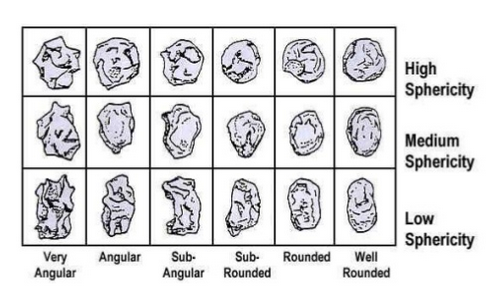 MUO (Shape factors)
Shape factors
Shape of the particles can be as important as their size
Shape factor is derived from the ratio of two different equivalent sphere diameters:
Sphericity ()
Solomon Bogale                        Chemical Eng'g Department
MUO (Shape factors)
e.g. sphericity of a cube of edge L:



Circularity (): 
	Based on a projected area of the particle (found from image analysis) a1P and the perimeter of the projected area P.
Solomon Bogale                        Chemical Eng'g Department
MUO (Shape factors)
e.g. the circularity of a cube of edge L:
Solomon Bogale                        Chemical Eng'g Department
MUO (size distribution analysis)
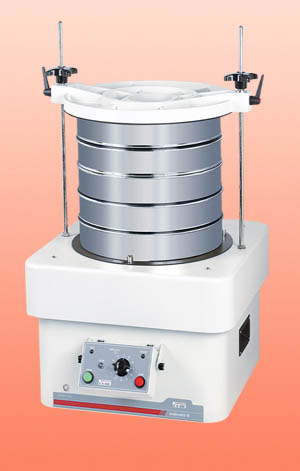 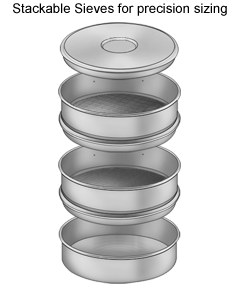 Solomon Bogale                        Chemical Eng'g Department
At  t = tf
Total mass of the sample = 500gm
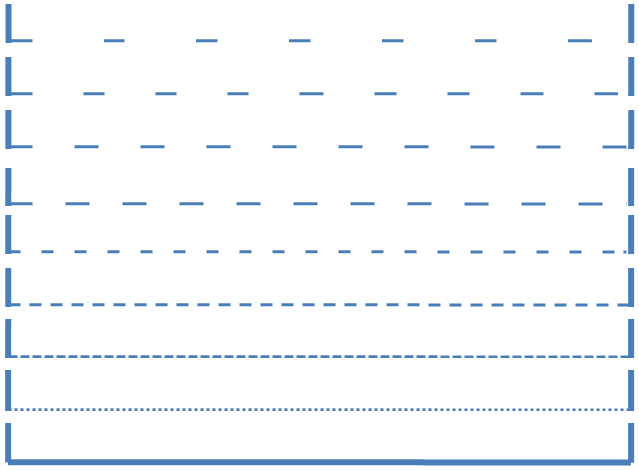 0.94mm
0 gm
0.84mm
50 gm
0.76mm
50 gm
0.68mm
100 gm
0.62mm
100 gm
0.56mm
100 gm
0.5mm
60 gm
0.4mm
40 gm
Pan
0 gm
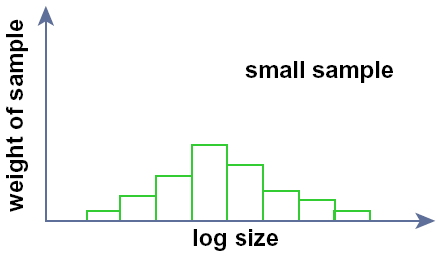 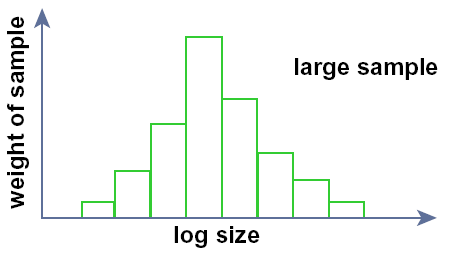 Histogram of weight of sample against particle size
The heights of the bars depends on the size of the sample you use
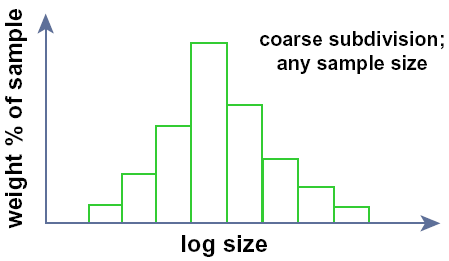 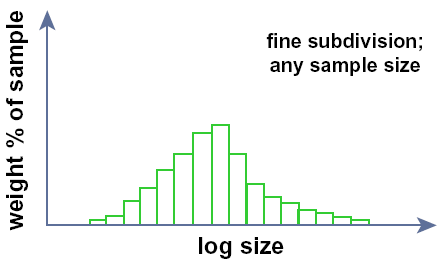 Histogram of weight percent of sample against particle size
The histogram is normalized by plotting percent of total weight vs. size class interval. Then, no matter how large or small the class interval, the total area under the histogram bars is unity. But still the height of the bars varies with the fineness of division of the size scale.
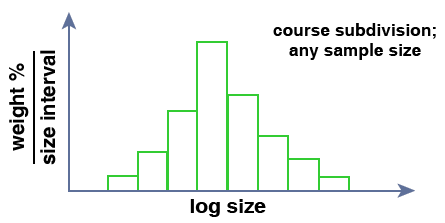 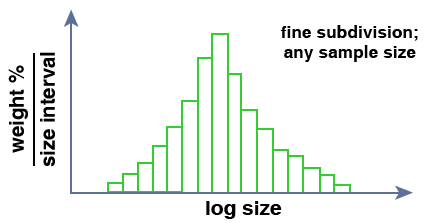 Normalized histogram of weight percent of sample per unit size interval against particle size
When the vertical axis is weight percent divided by size interval, then the overall course of the tops of the bars is the same regardless of the fineness of subdivision.
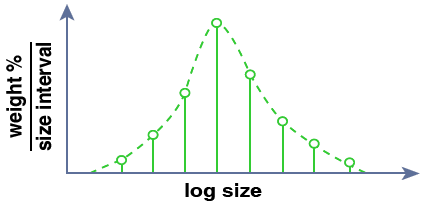 As you progressively decrease the size class interval, the bars get thinner, but the overall shape and size of the histogram stays the same. This is best visualized in a vertical line graph, with data plotted as vertical lines from the midpoints of the class intervals.
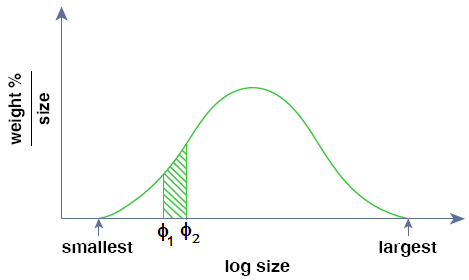 If you performed the limiting process for a smoothly continuous variable, you would get a limiting continuous curve toward which the successively finer histograms would tend. This is called the frequency distribution curve or frequency distribution function
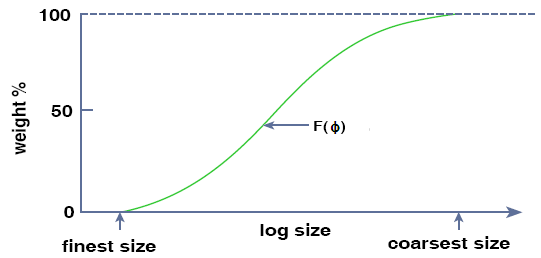 Cumulative distribution function showing weight percent of sample against particle size
MUO (size distribution analysis)
Particle size distributions
Number of particles of a given size -- number weighted PSD
The length of particles of a given size --length weighted PSD
The area of particles of a given size -- area weighted PSD 
The volume of particles of a given size -- volume weighted PSD
The mass of particles of a given size -- mass weighted PSD
number distribution is dominated by smaller particles, mass distribution is dominated by larger particles
MUO (size distribution analysis)
For discrete particle size distribution, the number weighted distribution is written as ni/i.
Solomon Bogale                        Chemical Eng'g Department
MUO (size distribution analysis)
For continuous particle size distributions:
Solomon Bogale                        Chemical Eng'g Department
MUO (size distribution analysis)
In general, 


	represents particle size distribution
Arbitrary PSD                   can be transformed into a

	number distribution by:
Solomon Bogale                        Chemical Eng'g Department
MUO (size distribution analysis)
The factor Fq and the exponent q correspond to:
Solomon Bogale                        Chemical Eng'g Department
MUO (size distribution analysis)
The integral value of 		from 0 to  provide the total value of
Solomon Bogale                        Chemical Eng'g Department
MUO (size distribution analysis)
k-th moment of a function	around the reference value	is given by:
Solomon Bogale                        Chemical Eng'g Department
MUO (size distribution analysis)
k-th moment of a function		     
    around the origin is given by:



The 0-th moment  around the origin is the total value
Solomon Bogale                        Chemical Eng'g Department
MUO (size distribution analysis)
The integral or total value        of                     may be written as a function of the number weighted distribution		     
    

Weighted average diameters of any                          
    function is defined as
MUO (size distribution analysis)
Combining the previous formulations, the weighted average diameter of the PSD               	         can be written as:



Accordingly, if      	then 	         (known as mass weighted average diameter)
MUO (size distribution analysis)
-Equivalent average diameter        is given by:
MUO (size distribution analysis)
Variance and standard deviation is defined as the ratio of the 2-nd moment relative to the mean value to the 0-th moment around the origin:
MUO (size distribution analysis)
Analytical distribution functions (frequently used in particle technology)
Gauss or normal distribution function
MUO (size distribution analysis)
Log-normal distribution function (for asymmetric distributions)
Log normal distribution – appears as a normal distribution when x-axis is plotted on log scale
MUO (size distribution analysis)
The geometric mean       and the geometric standard deviation      are related to the arithmetic mean      and standard deviation      by:
MUO (size distribution analysis)
Similarly the geometric mean  and standard deviation can be calculated from the corresponding arithmetic values by:
MUO (size distribution analysis)
The  geometric standard deviation can be derived from the log-normal distribution function as the ratio of the median particle diameter to the particle diameter            (the value of the particle diameter from which 15.9% of particles are smaller and hence 84.1% are larger)  


Transformation of log-normal number weighted distribution to other distributions yields new log-normal distribution with the same geometric standard deviation but with different geometric mean:
MUO (size distribution analysis)
The Rosin Rammler Sperling Bennet (RRSB)-function in double ln-ln coordinates
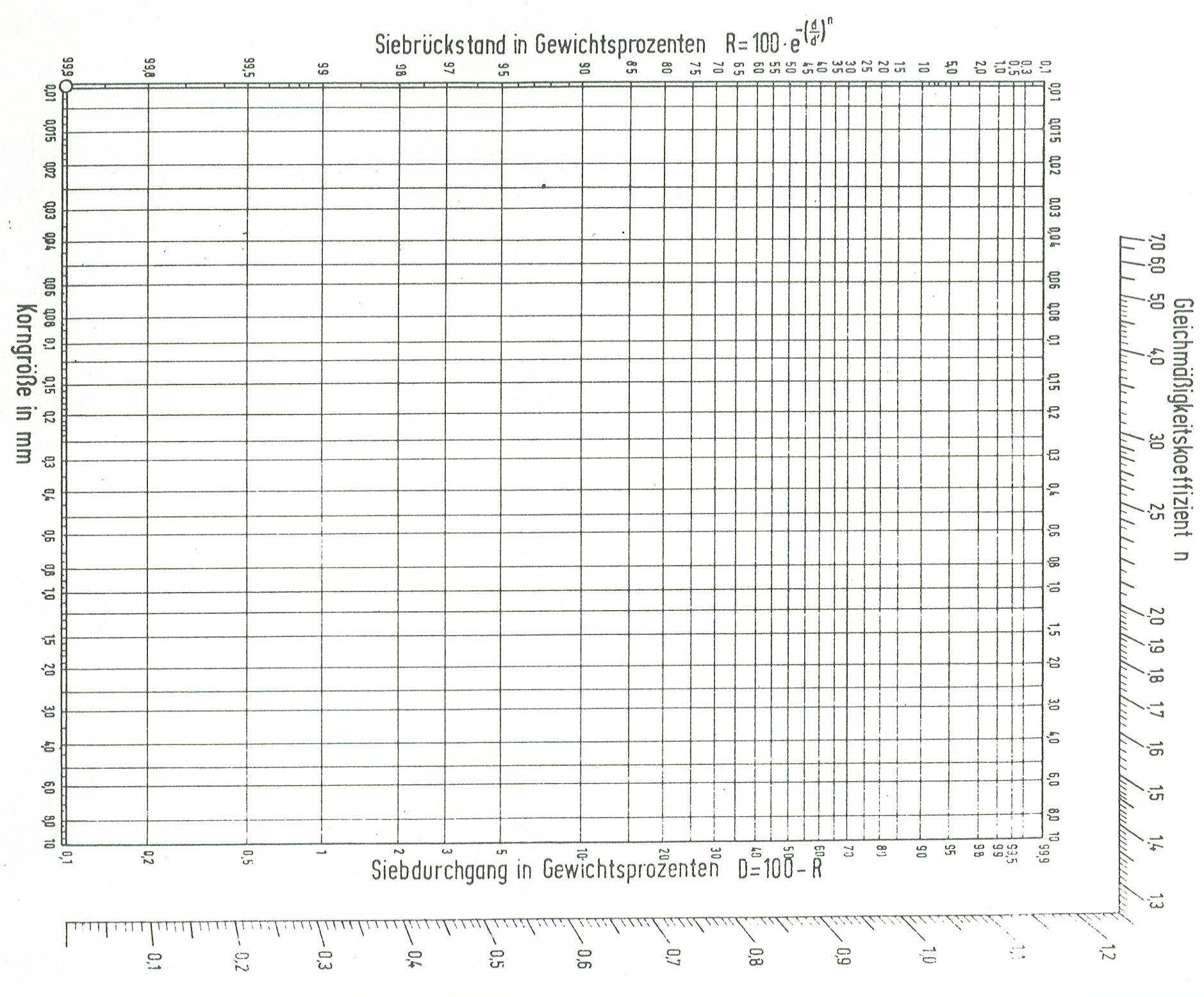 0.53
n=2.05
63%
Solomon Bogale                        Chemical Eng'g Department
Assignment
The particle size distribution of a powder (density = 2650 kg/m3) has been determined using a serious of sieves. Calculate the average diameter       . Calculate the area and volume distribution.  Compare which analytical function describes it well.
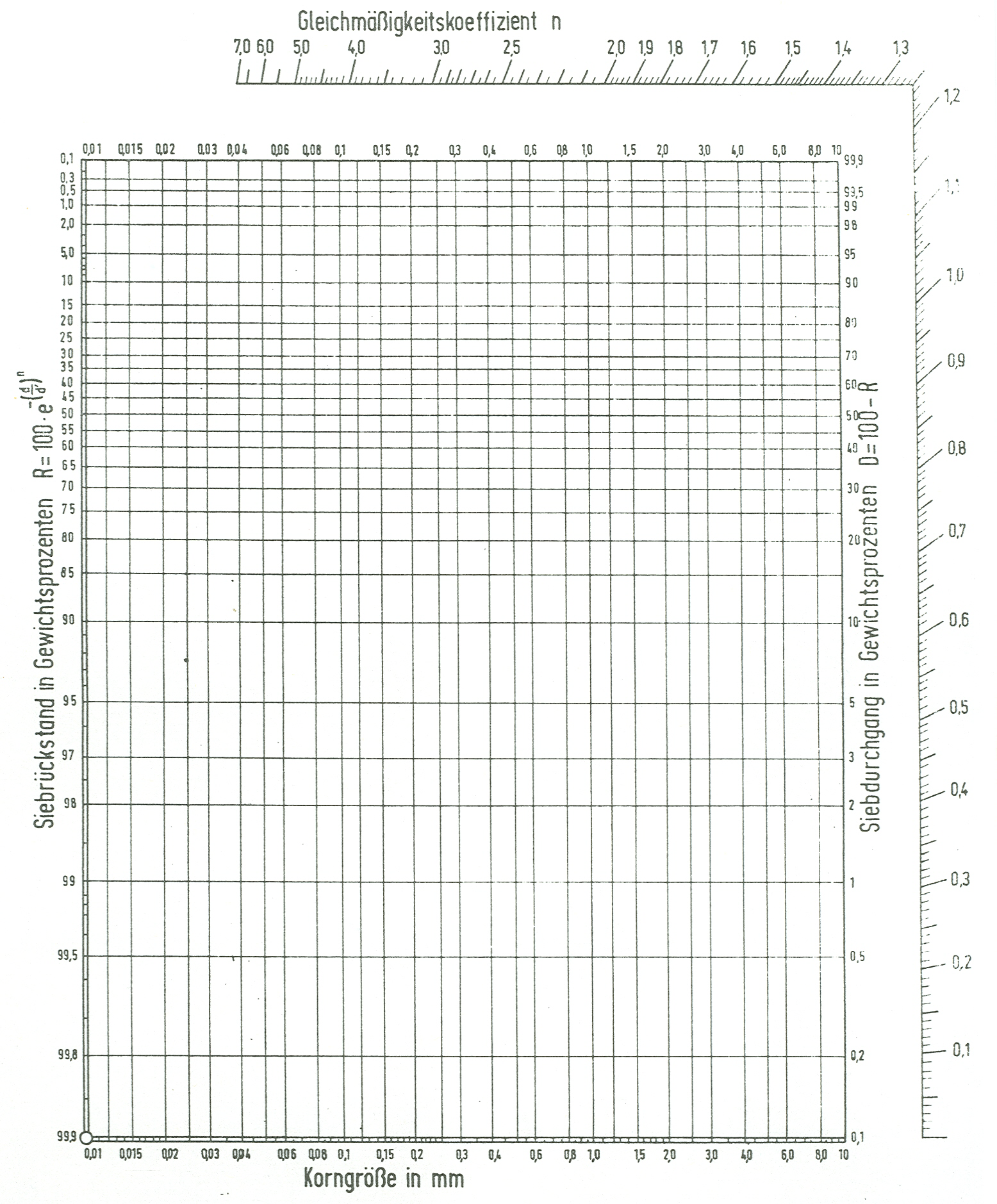